SEY Office Hours
May 2025
1
Agenda
Regular Phase Timeline
Collaborating with Program Staff
CEDAR/COGNOS Report highlight “SASID Lookup: SEY and OCT (prior, current, subsequent year)”
School Level Errors and Exceptions
SE181, SE182, SE183 FRL threshold check
Anticipated Year of Graduation
Assignment Logic
Post Cross Warnings—AYG Reconciliation
Coding Implications
Federal vs State Graduation/Completion Data
Contract Students and PAI Codes
2
Regular Phase Timeline
3
Collaborating with Program Staff
District Accountability Staff
Dropouts
Student List: Dropout
Graduate/Completer
Graduation Guidelines
Potential Summer Grad/Completers
August 31, 2025, cut-off for students to be considered grad/completer of 2024-2025 school year
Student List: AYG Cohort
Mobility
Student List: District and School Mobility
Postsecondary Programs
Students who participated in ASCENT/P-Tech/ TREP in 2024-2025
Students returning in 2025-2026
SPED Transition
Students who participated in Transition in 2024-2025
Students returning in 2025-2026 for Transition
Homeless Status
SE284 & SE308 errors
Migrant Status
Free Reduced Lunch
Homeless, Migrant, or Foster + FRL errors
SE181/SE182/SE183 errors
SE282 & SE283 warnings
English Learners
SE170 & SE209 errors 
Mid-Year Change form required if 2+ years of EL History
SE309 – new error checks students who took ACCESS must be NEP/LEP in the current year
Resource from Accountability Unit: Use of Data Pipeline & Assessment Collections…
4
Best report to research cross collection errors related to prior SEY or OCT data. 
During post-cross phase, use to research errors related to next year OCT.
Investigating ErrorsSASID Lookup: SEY and OCT record (prior, current, subsequent year)
5
School Level Exceptions
6
School Level Errors that allow exceptions
Important: These exceptions will be loaded into pipeline beginning 8/1/25
Any reviewed and approved prior to 8/1 will be held pending a final review on 8/1 before uploading into pipeline
Once loaded, this rule won’t trigger even if interchange files are incorrect
Rules:
SE052: All schools with grades PK-12 must have at least one record
Same as OC101 in Student October
SE054: No graduates or completers (school exit types 90-96) reported at a school whose grade range includes grade 12.
Most common if school serves homebased education only (home option school)
Schools with small populations with few or no grade 12 students in current year
Rules cont.
SE181/SE182/SE183: FRL threshold changes from OCT to SEY (15% or more)
When a school experiences a significant population increase for all students
When school is impacted by large number of students reported in OCT based on carry-over status that was removed after OCT due to lack of current year documentation
SE282/SE283 warnings highlight specific SASIDs with a FRL change between OCT and SEY. 
Helpful when researching SE181, SE182, or SE183 errors
7
Anticipated Year of Graduation (AYG)
8
Assigned in the school year a student is first reported as entering high school in Colorado through the Student End of Year collection (grades 9-12)
AYG is automatically assigned during the SEY collection process
Once assigned, AYG does not change
Based upon the student’s highest grade level as of October 1st
If reported in multiple districts, will base AYG on the highest grade level as of 10/1
EXAMPLE:
District A reports 10th grade with an exit date on/after October 1st
District B reports 9th grade with an exit date on/after October 1st				
Student’s AYG will be calculated based on the 10th grade record in District A
Post-Cross Phase includes mechanics to reconcile AYG across districts
The following data fields are all set in the year that a student’s AYG is assigned
Starting Year for Graduation Cohort
Starting Grade for Graduation Cohort
Starting District for Graduation Cohort
Anticipated Year of Graduation
AYG Assignment Logic
9
[Speaker Notes: Verified Transfer Out: School Exit Types 02, 05, 13, 14, 15, 16

Exit Types that Comprise the AYG Cohort: 00, 01, 40, 12, 26, 18, 19, 21, 30, 50, 70, 90, 92, 93, 94, 95, 96]
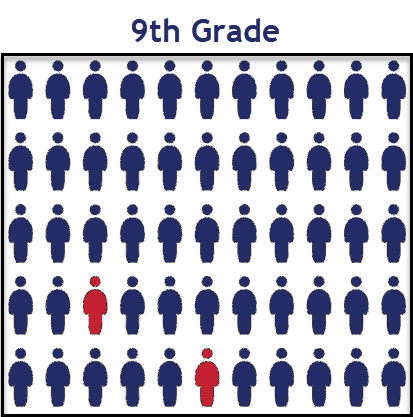 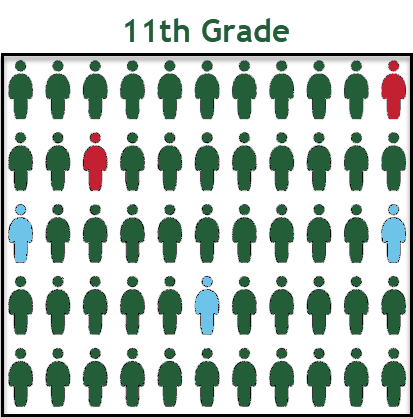 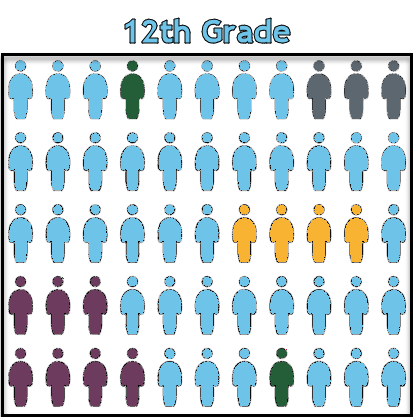 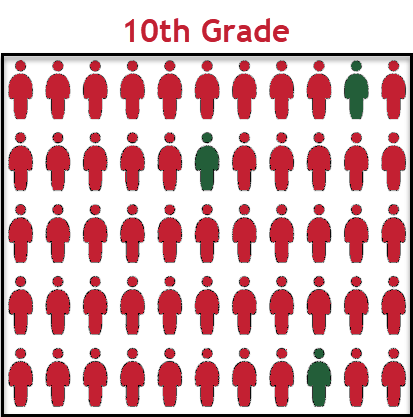 12th grade example: 
Mostly AYG 2025, 
AYG 2024, 2023, 2022 if experienced a retention, are participating in SPED Transition, or a Postsecondary Program
AYG 2026 or AYG 2027 if experienced grade acceleration
11th grade example: 
Mostly AYG 2026
AYG 2025 if experienced a retention
AYG 2027 if experienced grade acceleration
10th grade example: 
Mostly AYG 2027
Few AYG 2026 who experienced a retention
9th grade example: 
Mostly AYG 2028 
Few AYG 2027 who experienced a retention
Notes: 
Once a student is assigned an AYG, that AYG remains constant. 
Students who experience grade reassignments (acceleration or retention) remain in their original AYG cohort.
AYG represented in a High School Population
10
Q: A student is transferring into the LEA from out of state or out of country whose age does not align with their number of transferrable high school credits. What grade level should they be placed in?
A: LEAs determine appropriate grade level based upon their local policies. LEAs are encouraged to consider the following:
Student’s current transfer credits and instructional needs
If placed in (blank) grade, can they reach 12th grade before they reach the maximum age for educational services?
AYG is based upon the first record for a student in a CO high school. 
The grade level of that record will determine the AYG.
Once set, AYG does not change.
Some postsecondary programs have restrictions related to AYG (ASCENT, PTECH, TREP)
Q: What is the AYG Reconciliation Process?
A: In the reporting year a student first enters a CO high school, a process is run during the Post-Cross phase to reconcile the student’s AYG if they have multiple enrollment records (in an LEA or across CO) at different grade levels. Student’s AYG is set based upon the highest grade level as of Oct. 1st.
AYG Q&A
11
Post-Cross AYG Warnings
SE909—AYG Reconciliation Notice: Student's Anticipated Year of Graduation was reconciled across two or more school districts in CO. Their AYG was set based upon the highest grade level reported as of 10/1 this year per AYG assignment logic when a student enters a Colorado public high school for the first time.
SE910—AYG Reconciliation follow up: Student in grade K-8 has been reported as receiving an Anticipated Year of Graduation (AYG). Review student's grade level in your district and using the CEDAR report ‘SASID Lookup: Cross LEA'. Contact the SEY collection lead if you believe the student should NOT be assigned an AYG during the current year SEY collection. 
SE911—AYG Reminder: Student in grade 100, 110, or 120 with entry type 05 or 14 whose AYG is being set based upon their grade level in the current year SEY collection. Ensure student's grade level is accurate.
Actions based on these warnings
Reported grade level accurately reflect student’s educational history for the year
No action needed
Record AYG for student knowing it will not change since this may be relevant later in student’s educational career.
Grade level does not accurately reflect student’s educational history.
Contact SEY collection lead. A post-cross data change request may be needed to correct the situation.
Most common issue is a grade reassignment after October 1st where student entered at a higher grade for a single day and was immediately grade reassigned down to a lower grade
Post-Cross Warnings: AYG Reconciliation
12
AYG Coding Implications
International/Foreign Exchange Students
Homebased Education = 1 (yes)
Student must have a school exit type that removes them from the AYG cohort if AYG 2025, 2024, 2023, or 2022 so they don’t impact the 4-, 5-, 6-, or 7- year rates this year
Typically, school exit type 16 on last day of school
May return in 2025-2026 with school entry type 16
Refer to your LEA’s policy to determine which scenarios are options within your LEA
Scenario 1: Student cannot earn a diploma or completion certificate
Grade 12, use school exit type 05 on the last day of school to remove student from AYG cohort.
Grade 11 or below, use school exit type 00 then a one-day record in the next school year with school exit type 05
Scenario 2: Student earns a completion certificate from the LEA
Use school exit type 92
Scenario 3: Student earns a high school diploma from the LEA
Use school exit type 90
Graduation Guidelines required
13
Transfer Out with Exit Type Remaining in AYG Cohort
Last District of Attendance
Exit Types Remaining in AYG Cohort
Transfer Out but Attributed to Last District of Attendance
12—Transfer to a detention center within LEA
18—Transfer to a Career and Technical (Vocational) Education Program
19—Transfer to a Facility School/State Operated Program
21—Transfer to a facility operated by the CO Department of Corrections or Division of Youth corrections
26—Transfer to a detention center out of LEA
30—Illness/Injury
Other Exit Types in Cohort:
40, 01 (dropped out) 
50 (expelled)
70 (transfer to HSED program)
00 (still enrolled)
90, 92, 93, 94, 95, 96 (graduate or completer)
Follow up annually to determine if updated status is needed
Status updates
Transfer out—Request for Transcripts Received:
Prior Year—enter adjustment record with adjustment justification code 41
Current Year—one-day record with applicable school exit type
HSED Completer: 
Prior year – enter adjustment record with adjustment justification code 42
Current year – one day record at the end of the year with exit type 94 as applicable
Graduate: 
Prior or Current Year—One-day record at the end of the current year with school exit type 90 or 95 as applicable; must have reported GG measures
Other Completer: 
Prior or Current Year—One-day record at the end of the current year with school exit type 92
14
State and Federal Reporting DifferencesGraduation/Completion
15
State and Federal Graduation/Completion Reporting
Federal
State
Graduate:
School exit type 90
Alternate assessment participant = 0 (no)
Alternate assessment participant = 1 (yes)
School exit type 95
School exit type 96
Other Completer:
School exit type 92; locally defined certificate of completion
School exit types 93 and 94; HSED Recipient
Rates Generated:
4-, 5-, 6-, and 7-year Graduation and Completion
Graduate:
School exit type 90 with alternate assessment participant = 0 (no)
School exit type 95
School exit type 96
Other Completer:
School exit type 92; locally defined certificate of completion
School exit type 90 with alternate assessment participant = 1
Not Recognized as Completer or Graduate:
School exit types 93 and 94; HSED Recipient
Reported Data:
4- and 7- year graduation rates
Annual graduate and completer counts
16
Contract Students
17
Contract with a BOCES or another School District?
School: BOCES/other district has their own school code
Program: BOCES/other district does NOT have a school code
Home District: no SEY record, Group B PAI = 31 or 33
Contract District: SEY record, Group A PAI = 02 or 04
Home District: SEY Record with Group A PAI 01-08 and Non-School Program Code 03
BOCES Program: no state reporting, including SEY
Home District:OCT record, Group B PAI = 31 or 33,Funding Code = Applicable
Contract District: OCT record,Group A PAI = 02 or 04, 
Funding Code = not funded
Home District: OCT Record with Group A PAI 01-08 and Non-School Program Code 03
BOCES Program: no state reporting, including OCT
BOCES Schools/Programs
18
[Speaker Notes: PAI Codes (on the SSA file):

Group A = Pupils attending an educational program operated by the reporting district

Group B = Resident Pupils attending an educational program not operated by the reporting district


Special Education PAI Codes:
See the Special Education IEP Interchange – Child Participation file layout for information
Based upon students within the Administrative Unit (AU) – which means codes may vary from the PAI codes used on the SSA file since those are based upon district level information

District providing educational services is the district accountable to the student for graduation/completion & dropout rates

OCT coding ensures district of residence is funded because they are paying the Contract BOCES/District school for the services. Contract/BOCES district is not receiving funding.]
Exiting to BOCES School Example
Home District
*Any entry type is permissible since entry type for SSA records with group B PAI codes does not pull into any collection.
BOCES District
19
Enrollment Status Change: Non-School Program Example
20
Student Interchange Resource Highlight:Contract Students—Impact of PAI Codes
Available on Student Interchange Website
Student Pupil Attendance Information (PAI) codes determine if a record is included at the district/LEA level in a student collection
Student October
All Student PAI codes (Group A and B)
Student End of Year
Group A Student PAI Codes 01-08 only
School Entry/Exit types tracked across PAI 01-08 records only
Point student leaves a LEA (Group A) to a contract scenario (Group B) will require an applicable school exit type
Special Education PAI Codes determine inclusion of a record at the AU level for SpED collections and may not align with Student PAI codes
Questions?
22